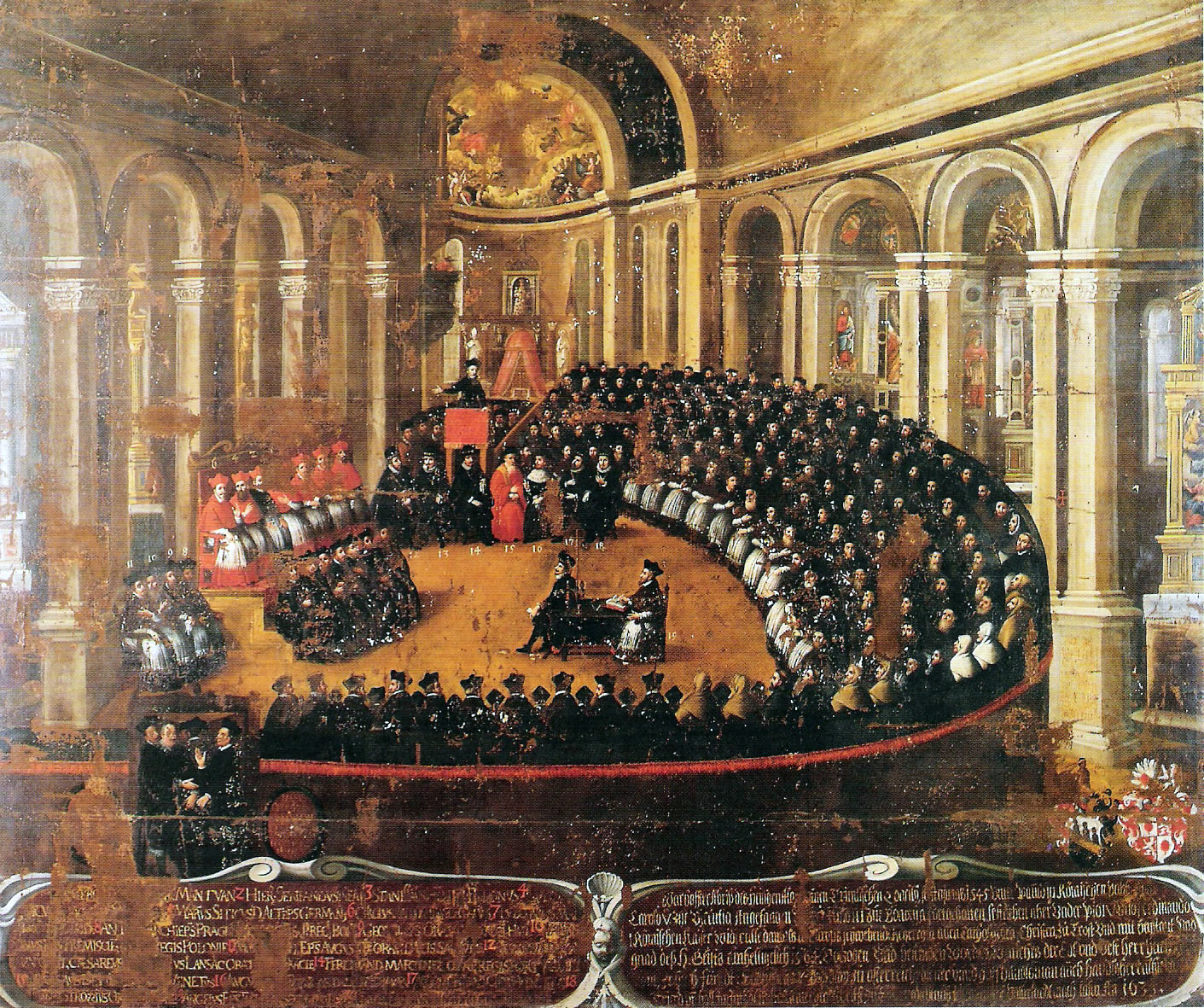 RIFORMA
E
CONTRORIFORMA
REAZIONE DELLA CHIESA ROMANA CONTRO LE DOTTRINE PROTESTANTI
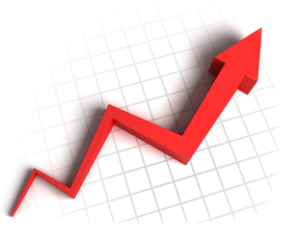 CONTRORIFORMA = AZIONI RIVOLTE CONTRO IL PROTESTANTESIMO
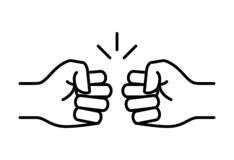 RIFORMA CATTOLICA = MIGLIORAMENTI CHE SI CERCÒ DI ATTURARE ALL’INTERNO DELLA RELIGIONE CATTOLICA
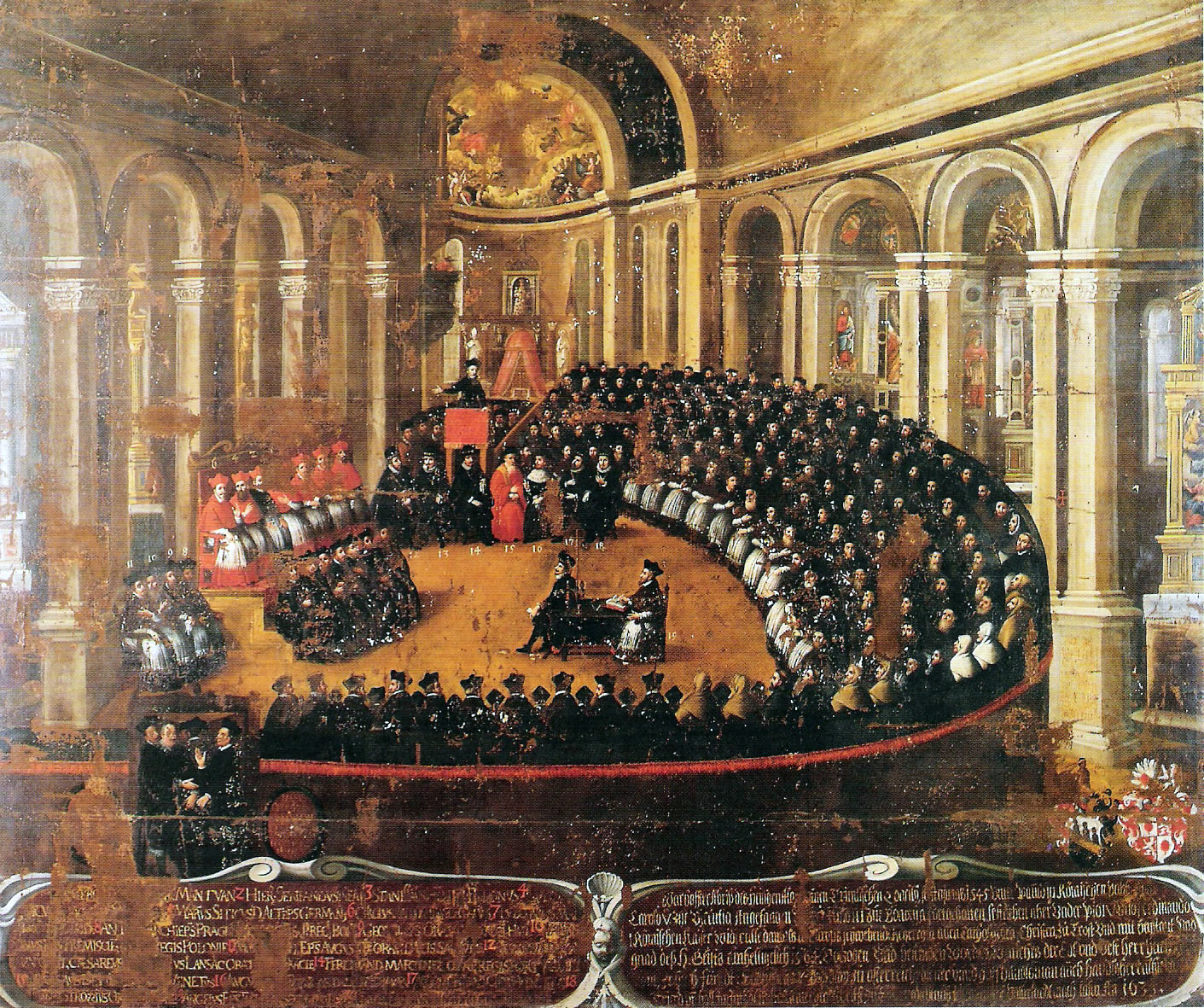 1542: CONCILIO DI TRENTO
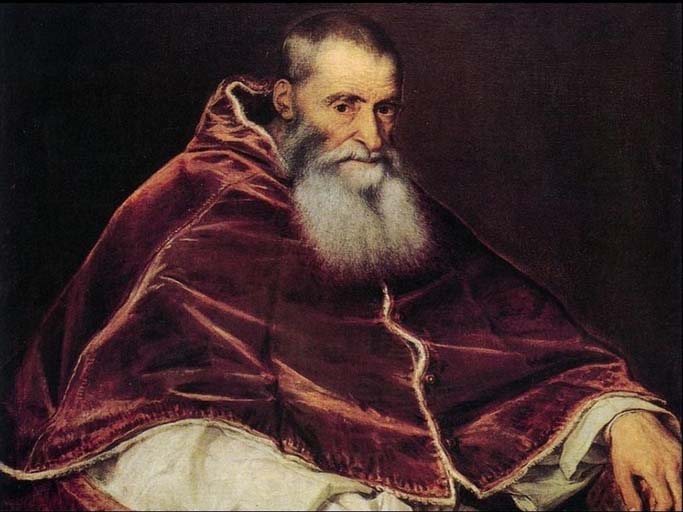 CONCILIO ECUMENICO APERTO DA PAOLO III
DURA 21 ANNI
1) NEGARE TUTTE LE AFFERMAZIONI DEI PROTESTANTI
SI CERCÒ DI
2) CHIARIRE LA DOTTRINA CRISTIANA
LUTERO: L’UOMO È MALVAGIO, CORROTTO DAL PECCATO ORIGINALE
CONCILIO: IL BATTESIMO CANCELLA IL PECCATO ORIGINALE

STA POI ALL’UOMO CONSERVARE LA PROPRIA ANIMA PULITA, OSSERVANDO I COMANDAMENTI DIVINI (L’UOMO HA UNA PARTE ATTIVA, SCEGLIE IL BENE O IL MALE)
LUTERO: NON SONO AMMESSI SACRAMENTI PARTICOLARI, SE NON BATTESIMO ED EUCARESTIA
CONCILIO: SONO I SACRAMENTI A COMUNICARE LA GRAZIA DI DIO; PER QUESTO È NECESSARIO CHE ESISTA IL SACERDOZIO (SOLO IL CLERO PUÒ AMMINISTRARE I SACRAMENTI).
LUTERO: IL FEDELE LEGGE E INTERPRETA LA SACRA SCRITTURA DA SOLO.
CONCILIO: LA CHIESA DEVE MEDIARE FRA IL FEDELE E LA BIBBIA: SOLO ALLA CHIESA SPETTA IL COMPITO DI INTERPRETARE E SPIEGARE IL SIGNIFICATO DELLA SACRA SCRITTURA.
LUTERO: LA BIBBIA È L’UNICA FONTE DI VERITÀ
CONCILIO: DEVE ESSERCI RISPETTO PER LA TRADIZIONE DELLA CHIESA. ANCHE COSE NON SCRITTE NELLA BIBBIA, MA ORMAI TRADIZIONALI, VANNO ACCETTATE (PURGATORIO;  INDULGENZE; PELLEGRINAGGI ECC.)
RIFORMA CATTOLICA
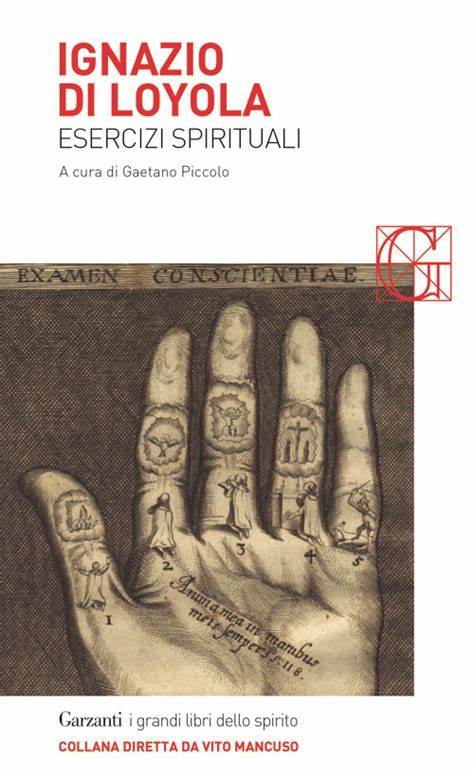 PER PORTARE AVANTI LA SFIDA COL PROTESTANTESIMO ERA PERÒ NECESSARIO FORMARE ( ED EDUCARE) UN CLERO ALL’ALTEZZA DELLA SITUAZIONE.
OBBLIGO DI RESIDENZA DA PARTE DEI VESCOVI E DEI PRETI NELLE LORO DIOCESI O PARROCCHIE E, DUNQUE, DIVIETO DI CUMULARE I BENEFICI

ISTITUZIONE DI SEMINARI PER ISTRUIRE I PRETI. LA CHIESA VOLEVA AVERE UOMINI PREPARATI CAPACI DI PREDICARE FRA LA GENTE (COME SI DIMOSTRARONO, AD ESEMPIO, I GESUITI FONDATI DA SANT’INGNAZIO DI LOYOLA)

DIVIETO DI SPOSARSI PER I PRETI CATTOLICI
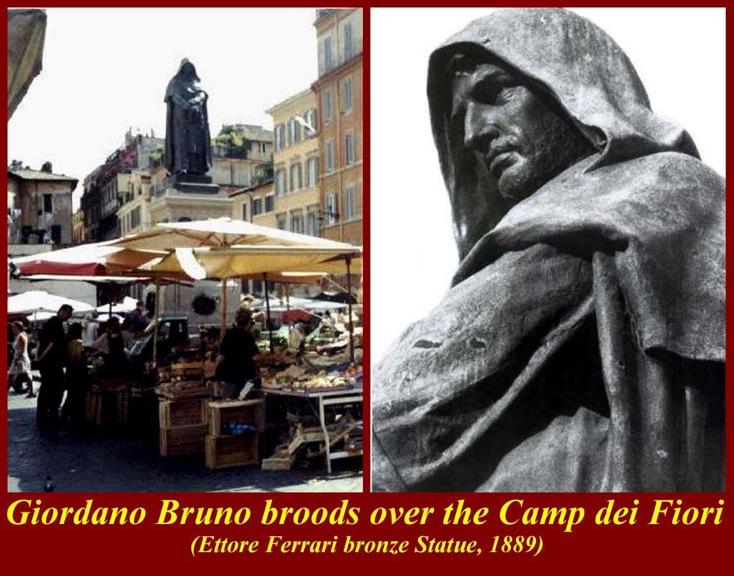 RIORGANIZZAZIONE DEL TRIBUNALE DELL’INQUISIZIONE (CONGREGAZIONE DEL SANTO UFFIZIO)
 
COMPITO: ELIMINARE OGNI POSSIBILE ERESIA.
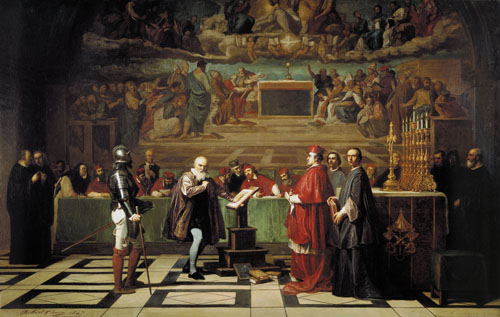 1571: CREAZIONEDELLA CONGREGAZIONE DELL’INDICE DEI LIBRI PROIBITI

COMPITO: CERCARE E CENSURARE TUTTI I LIBRI CONSIDERATI PERICOLOSI PER UN BUON CATTOLICO.
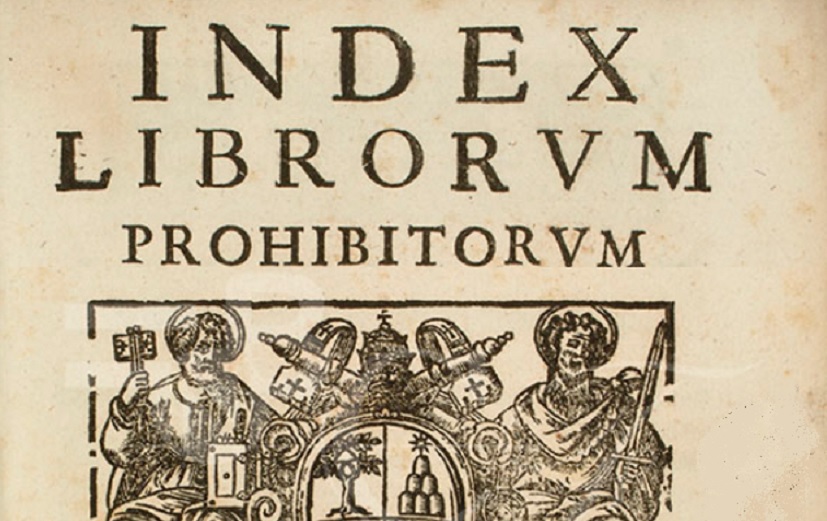 L’INDICE VIETA TUTTI I LIBRI CONSIDERATI ERETICI, MA ANCHE QUELLI CONSIDERATI IMMORALI

PROIBISCE LA LETTURA DELLA STESSA BIBBIA, SE TRADOTTA  (SI POTEVA LEGGERLA SOLO IN LATINO)

I LIBRI POSSONO ESSERE CONDANNATI TOTALMENTE OPPURE SUBIRE DELLE CENSURE O DEI TAGLI (IL DECAMERONE, AD ESEMPIO, VIENE LARGAMENTE RISISTEMATO).
BISOGNA ATTENDERE IL NOVECENTO PER LA CANCELLAZIONE SIA DELL’INDICE CHE DELL’INQUISIZIONE